الشرك و خطره
الشرك و خطره
* الشرك :
 جعل شريك مع الله في ربوبيته أو ألوهيته أو أسمائه و صفاته
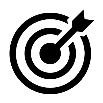 1
عناصر الدرس
الوحدة
1
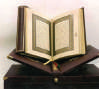 الدرس السادس
الشرك و خطره
أمثلة عن الشرك :
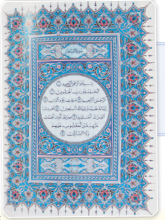 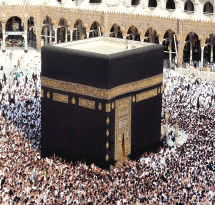 نوع الشرك
الشرك في الربوبية   
مثاله
كمن يزعم أن من المخلوقين من يدَّبر الكون مع الله تعالى
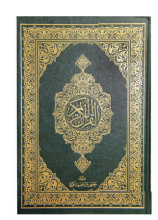 نوع الشرك 

الشرك في الألوهية
مثاله
كمن يدعو غير الله
نوع الشرك
الشرك في الأسماء و الصفات
مثاله
كمن مثَّل الله بخلقه
تجدنا  في جوجل
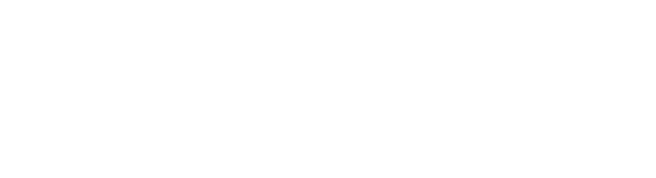 * - خطورة الشرك
أن الله لا يغفره
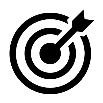 1
الوحدة
1
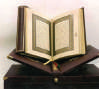 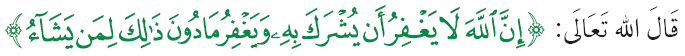 الدرس السادس
الشرك و خطره
الوحدة
1
أن الشرك يحبط جميع الأعمال أي يبطلها
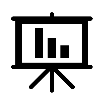 2
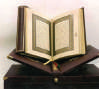 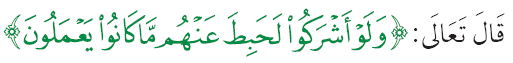 الدرس السادس
الشرك و خطره
نشاط
الوحدة
1
- من كان عنده أعمال صالحة كالصلاة و الصيام و الصدقة , لكنه يدعو الأموات و يستغيث بهم , فقد حبط عمله , لماذا ؟
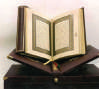 ج- لأن دعاء الأموات و الاستغاثة بهم شرك بالله تعالى , و الشرك يحبط جميع الأعمال
الدرس السادس
الشرك و خطره
الوحدة
1
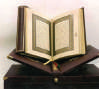 أن من وقع بالشرك يخلد في النار
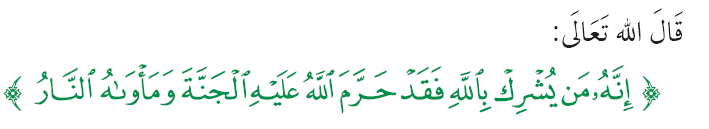 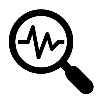 3
الدرس السادس
الشرك و خطره
* حكم من تاب من الشرك
الوحدة
2
* حكم من تاب من الشرك
1
من تاب من الشرك قبل موته غفر الله له ذنبه
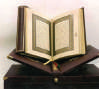 الدرس السادس
الشرك و خطره
انتهى الدرس